Әсәргә анализ
Мәрданова Әдилә Әхсән кызы
Тормыш кыйммәтләре.
З. Бигиевның “Зур гөнаһлар” әсәрен анализлау.
– мәгърифәтчелек дәвере татар әдәбиятының күренекле вәкиле. Роман, сәяхәтнамә жанрларын үстерүгә зур өлеш кертә. Без аның “ Өлүф яки гүзәл кыз Хәдичә” әсәрен укыдык. Ә бүген “ Зур гөнаһлар” романына тукталырбыз. Бу әсәрләр рус – Европа әдәбияты йогынтысында языла.
З. Бигиев
Пролог
Экспозиция
Төенләнеш
Вакыйгалар үстерелеше
Кульминация
Чишелеш
Эпилог
тема:мәхәббәт һәм хыянәт, мәрхәмәтлелек һәм явызлык 
төп геройлар: Маһруй, Җиһангир, Габделгафур, Ягъкуб һәм Ибраһим Галиевлар, карчык....
идеясе:тормышта уңай кыйммәтләрне югалтмаска, мәрхәмәтле, дөрес юл белән яшәргә....
проблемасы:мәдрәсәләрдәге уку шартлары, иҗтимагый яшәеш
Нәтиҗә ясау: Димәк, гөнаһ – бу әсәрдә хыянәт итү, кеше үтерү....
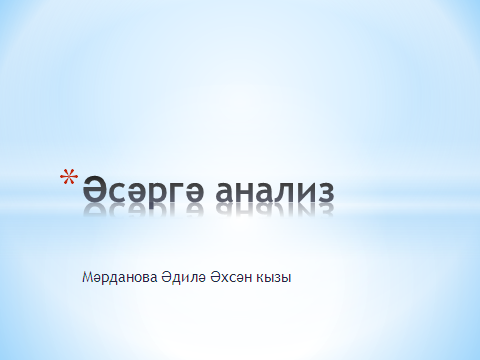